Cloud Computing DNS
Infrastructure Technician
Sections
1.8 
List and describe the key DNS resource record types and what they are used for in relation to cloud services
A Record
AAAA Record
CNAME
MX
Domain Names
Matches domain names (internet sites) to IP addresses
Domains are organised in a tree structure
The root of the tree is . (dot)
Beneath the root are the top level domains (.com, .uk etc)
Beneath the top level domains (TLDs) are second level domains (.microsoft, .ac, .gmail etc)
Below those are further sub domains (eg .gloscol)
Domain Name System
The system consists of Domain Name Servers which provide the domain name to IP address mapping
There are 13 root servers on the internet
There are then many TLD name servers (1,000 in 2015)
There are a multitude of sub domain servers
Iterative name resolution
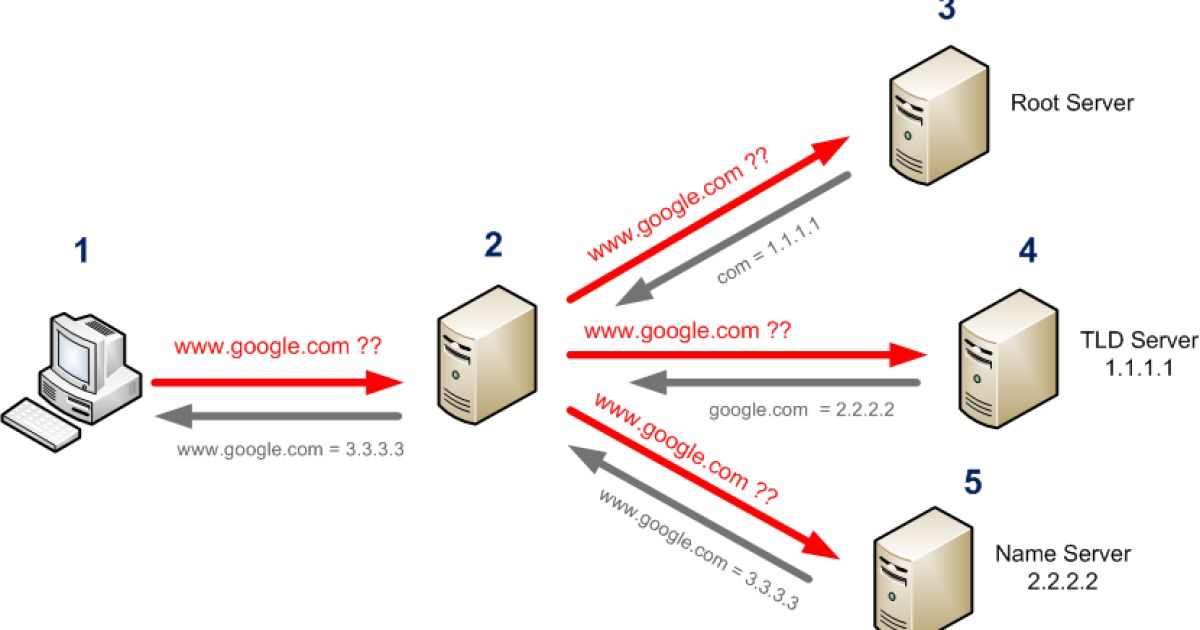 Name resolution
The client which issues the query is called a resolver
In order to speed up the process caching is used
At name servers
In the resolver
Cached records have a limited time to live (TTL)
This means that caches are updated as new or altered records are added to the name servers
View the DNS resolver cache in W10 using the command:ipconfig /displaydns
DNS record format
DNS record types
Canonical means “according to the rules”
A CNAME record links an alias name to another true or canonical domain name. 
For instance, www.example.com might link to example.com.
Why do you need to know this?
Suppose your domain is hosted on GoDaddy
The MX records will point to GoDaddy servers
But suppose you want to use business gmail addresses in Google’s G suite
The GoDaddy MX records need to be amended, seehttps://support.google.com/a/answer/33353?hl=en&ref_topic=4445319